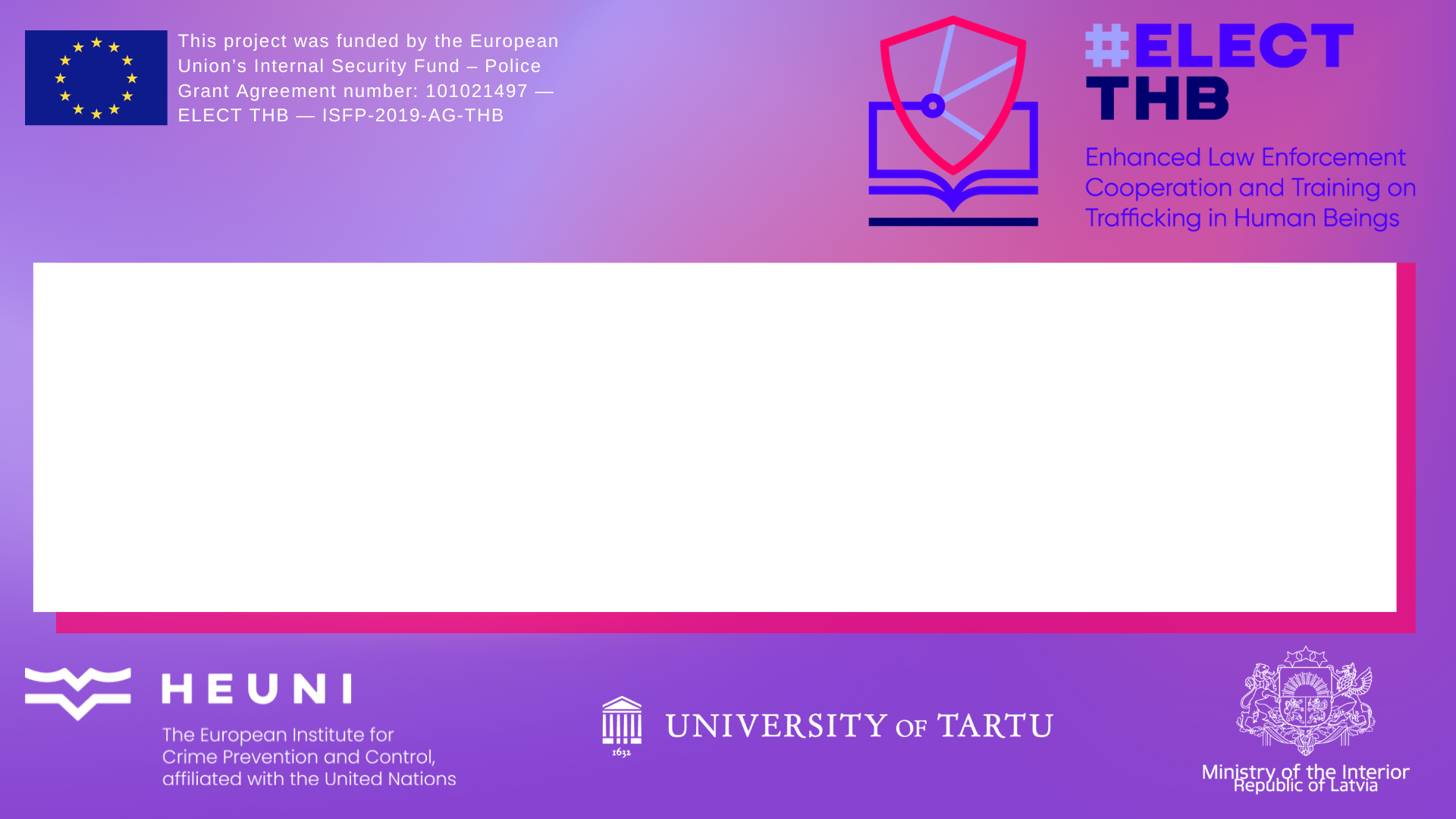 ELECT-THB Visuaalinen työkalu
31.05.2023
Miten kartoitetaan toimijat?
Milloin on syytä epäillä?
Virallinen liiketoimintamalli
Muut huomiot
Mitä resursseja tarvitaan?
Toimijat
Todellinen liiketoimintamalli
Kirjoita tähän
Kirjoita tähän
Kirjoita tähän
Mitä resursseja tarvitaan?
Suora taloudellinen hyöty
Välillinen taloudellinen hyöty
Kirjoita tähän
Kirjoita tähän
Kirjoita tähän
Riiston keinot
Paljastamisen esteet
Miten tunnistetaan?
Miten tunnistetaan?
Kirjoita tähän
Kirjoita tähän
Kirjoita tähän
Kirjoita tähän
Miten kartoitetaan toimijat?
Milloin on syytä epäillä?
Virallinen liiketoimintamalli
Työntekijöiden välityspalvelu
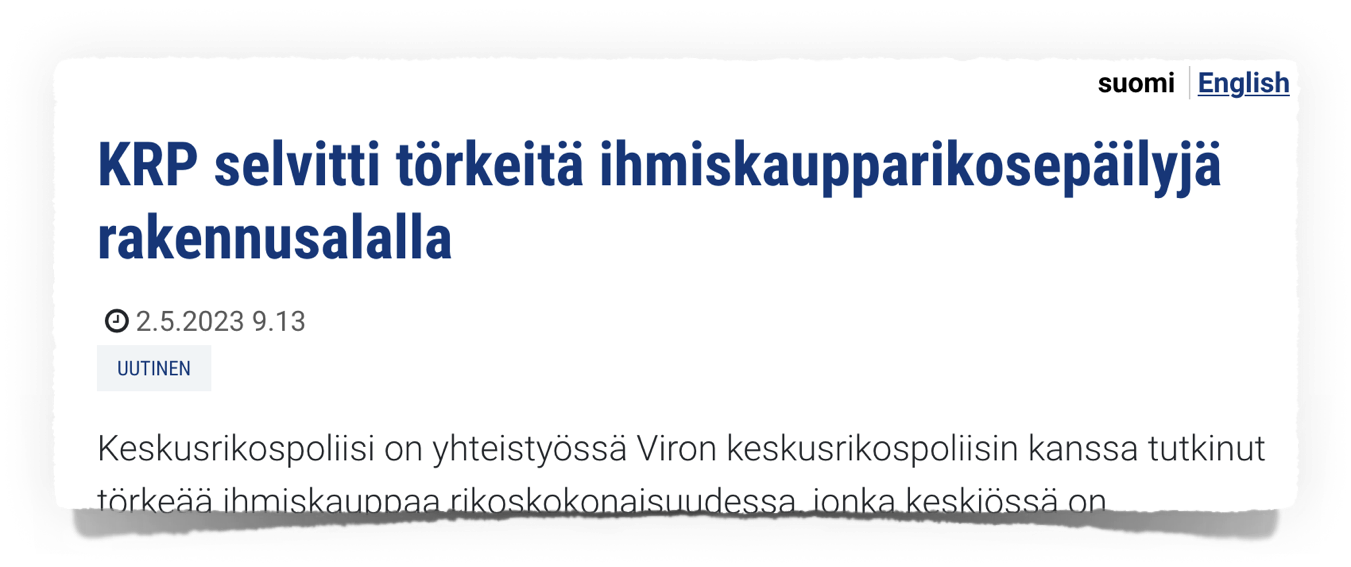 Mitä resursseja tarvitaan?
Toimijat
Todellinen liiketoimintamalli
10 on Viron ja yksi Suomen kansalainen. Toiminnan johtohenkilöitä ja taustavaikuttajia on Virossa luokiteltu järjestäytyneessä rikollisryhmässä toimineiksi henkilöiksi
Ulkomaalaisia henkilöitä on houkuteltu Suomeen työskentelemään pakkotyötä muistuttavissa olosuhteissa. Uhrit ovat toimineet kevytyrittäjinä tietämättä mitä se tarkoittaa.
Mitä resursseja tarvitaan?
Suora taloudellinen hyöty
Välillinen taloudellinen hyöty
Työpäivät ovat olleet pitkiä. Pieni palkka. Palkkoja on useassa tapauksessa jätetty maksamatta. Asumisesta on pitänyt maksaa. Palkoista on vähennetty erilaisia kuluja.
Työeläkevakuutusmaksupetos
https://poliisi.fi/-/krp-selvitti-torkeita-ihmiskaupparikosepailyja-rakennusalalla
Riiston keinot
Paljastamisen esteet
Miten tunnistetaan?
Miten tunnistetaan?
Ovat käyttäneet hyväksi asianomaisten kielitaidottomuudesta ja varattomuudesta johtuvaa riippuvaista asemaa työnantajasta.
Asianomistajat eivät ymmärtäneet, mitä kevytyrittäjyys tarkoittaa.
Asianomistajat eivät välttämättä tiedä joutuneensa rikoksen uhriksi.
Kotimaahansa palanneiden uhrien tavoittaminen on  haastavaa.
Osaan työntekijöistä on kohdistettu väkivaltaa ja sillä uhkailua.